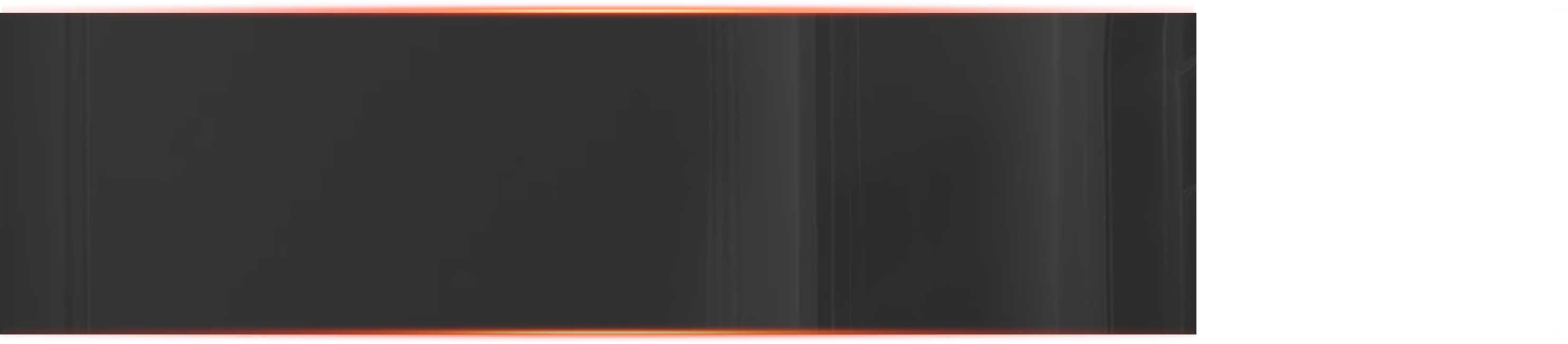 STRATÉGIE NATIONALE DE LA COOPÉRATION AU DÉVELOPPEMENT,
SNCD 2023-2027
PLAN DE PRESENTATION
Introduction
Etat des lieux de la Coopération au Développement
Fondements et Vision de la SNCD
Grandes orientations de la Coopération au Développement et Principes Directeurs de la SNCD
Objectifs et Axes Stratégiques de la SNCD
Financement et mise en oeuvre de la SNCD
Conclusion
I. INTRODUCTION
L’idée d’avoir une stratégie nationale de coopération au développement (SNCD) émane de deux événements successifs organisés par le gouvernement respectivement en novembre et en décembre 2021, à savoir : le Forum National du développement du Burundi et la mini table ronde avec les partenaires.
Ce document d’orientation présente un diagnostic de la coopération au développement du Burundi et définit la vision ainsi que les grandes orientations que le Gouvernement veut donner à la coopération pour une coordination efficace des contributions des différents partenaires.

La SNCD s’inscrit dans la droite ligne du Plan National de Développement (2018-2027) révisé et, plus généralement, dans la vision d’un « Burundi pays émergent en 2040 et pays développé en 2060 ».
Pour atteindre cette efficacité, le cadre institutionnel actuel implique la Primature, le Ministère des Finances, du Budget et de la Planification Economique, le Ministère des Affaires Etrangères et de la Coopération au Développement, le Ministère de l’Intérieur, du Développement Communautaire et de la Sécurité Publique ainsi que la Présidence de la République à travers le BESD
Le Gouvernement du Burundi a amélioré le cadre légal, réglementaire et institutionnel actuel en vue d’une gestion efficace de la coopération au développement;
II.
ETAT DES LIEUX
DE LA COOPERATION
AU DEVELOPPEMENT
En partant  des forces, faiblesses, opportunités et menaces identifiées, les politiques et stratégies mises en place en matière de coopération sont également basées sur ce souci d’efficacité pour une meilleure coopération au développement du Burundi.
En cohérence avec l’accord de Busan initiant des logiques partenariales innovantes dont le partenariat public privé, le Burundi compte s’appuyer sur diverses formes de coopération (bilatérale, multilatérale, décentralisée, Sud-Sud, triangulaire, partenariat public-privé)
III.  FONDEMENTS ET VISION DE LA SNCD
La SNCD se fonde sur un idéal de coopération profitable à tous tel qu’il apparait notamment dans les différents traités et accords internationaux ainsi que dans les documents d’orientation stratégique du Gouvernement du Burundi en matière de développement.
Au niveau international,
Au niveau national,
il s’agit notamment de la Déclaration de Paris (2005), de l’Accord de Partenariat de Busan (2011), de l’Agenda 2030 des Nations Unies et de l’Agenda 2063 de l’Union Africaine (2015)
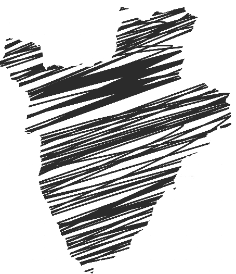 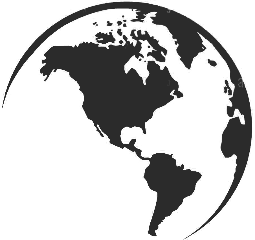 la SNCD trouve ses fondements dans le Plan National de Développement (2018-2027) révisé, lequel est lui-même aligné sur la Vision « Burundi Pays émergent en 2040 et développé en 2060 ».
Pilier
Un système de coopération dynamique et performant
1
Pilier
La vision du Burundi en matière de coopération au développement est définie autour de trois piliers essentiels à savoir
Une coopération contribuant au développement durable du pays
2
Pilier
Une coopération
contribuant au rayonnement international du Burundi
3
IV.  GRANDES ORIENTATIONS DE LA COOPERATION AU DEVELOPPEMENT ET PRINCIPES DIRECTEURS DE LA SNCD
Tenant compte de l’évolution de la coopération au développement, le Burundi ambitionne d’abord de contrôler et orienter la coopération au développement et ensuite maîtriser sa dépendance vis-à-vis de l’APD pour tenter à terme de la réduire en mettant l’accent sur la mobilisation de ses ressources internes.
Le Gouvernement mettra également l’accent sur la mobilisation des ressources innovantes à travers l’amélioration du climat des affaires pour attirer des investissements internationaux, les transferts de la diaspora et l’accès au marché financier international.
Quant aux principes cardinaux qui devront guider la mise en œuvre de la SNCD, il s’agit principalement de 
sept principes suivants :
La réduction des inégalités, la prise en compte du genre et des disparités spatiales.
7
6
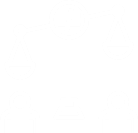 1
Le leadership national
Le partenariat ouvert
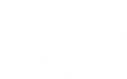 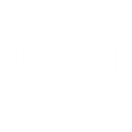 5
2
La gestion axée sur les résultats
L’appropriation,
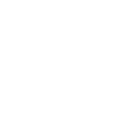 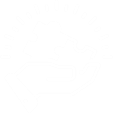 3
4
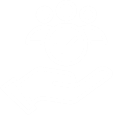 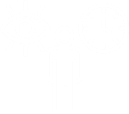 L’anticipation
La transparence et la responsabilité mutuelle
V. OBJECTIFS ET AXES STRATEGIQUES DE LA SNCD
V.1. Objectifs de la SNCD
La SNCD poursuit Un objectif global et trois objectifs spécifiques
L’objectif global poursuivi est de favoriser une croissance économique soutenue, inclusive et durable au profit du peuple burundais dans son ensemble par un système de coopération au développement efficace.
Spécifiquement, la SNCD vise à:
Développer le leadership national dans la gouvernance au développement ;
Améliorer la coordination des interventions des acteurs de la coopération ;
Optimiser la mobilisation et la gestion des ressources.
V.2. Axes stratégiques de la SNCD
Axe 1
Renforcement du leadership national dans la coopération au développement ;
Axe 2
La SNCD s’articule autour de quatre axes stratégiques à savoir:
Renforcement des capacités des institutions en charge de la coopération ;
Axe 3
Promotion des partenariats ;
Axe 4
Amélioration de la mobilisation et de la gestion des ressources.
VI. FINANCEMENT ET MISE EN OEUVRE DE LA SNCD
La coordination de la coopération au développement exige des allocations de ressources importantes. Ces coûts d’intermédiation portent aussi bien sur les réformes structurelles à engager qu’aux outils, surtout digitaux à mettre en place, sans oublier les nécessaires renforcements des capacités à opérer.
L’Etat devra mobiliser ses ressources internes mais également compter sur d’importantes contributions des partenaires au développement, du secteur privé, des collectivités territoriales et des Organisations de la Société Civile y compris les ONGs internationales.
Dispositif institutionnel de coordination proposé
La mise en œuvre, la coordination, le suivi et l’évaluation de la SNCD implique deux types de dispositifs:
Le dispositif de pilotage national de coordination
1
Le dispositif de coordination conjoint Gouvernement-Partenaire
2
Comité d’Evaluation
Présidence de la République
BESD (Présidence)
Experts
Comité de Pilotage Stratégique
Comité de Mobilisation des Fonds
Premier Ministre (Président)
Ministre des Affaires Etrangères (VP)
Ministre des Finances (Secrétaire)
Ministre de l’Intérieur
Chef du BESD
Ministère des Affaires Etrangères (Présidence)
BESD (VP)
Agence de Développement du Burundi (ADB)
Ministère ayant les Finances dans ses attributions
Le dispositif de pilotage national
Comité Technique de Suivi (CTS)
Primature - Chef de Bureau Economique (Présidence)
Min Aff Etrangères - DG Coop Multilatérale (VP) + DG Coop bilatérale
Min Finances - DG Coop Economique et Financière (Secrétariat))
Min Intérieur - DG ONG et asbl 
Secteur Privé (CFCIB)
Ministères sectoriels
Cellule de Coopération au Développement (chaque ministère)
Forum National de la Coopération au Développement (Présidence de la République)
Comité de concertation Conjoint
Dispositif de concertation de la coopération au développement
Primature (Présidence)
Coordinateur Résident SNU (Co-Président)
Ministres (tous)
PAD : Chefs de Files des Groupes Sectoriels
Représentant RESO
Secrétariat conjoint
Groupes de concertation sectorielle
Ministre (Président)
Partenaires au développement Chef de file (co-président)
Secrétariat conjoint (cellule coop dév. Et Chef de file PAD)
Le dispositif de pilotage national comprend quatre comités et trois ministères sectoriels déjà cités.
Ces comités sont:
1
Le Comité d’Evaluation (BESD et Experts)
2
Le Comité de Pilotage Stratégique (CPS) présidé par le Premier Ministre;
3
Le Comité de Mobilisation des Fonds (CMF);
4
Le Comité Technique de Suivi (CTS)
SYNTHESE DE LA STRUCTURE DE LA SNCD
La mise en œuvre de la SNCD se fera à travers un plan opérationnel d’actions quinquennal aligné au PND et à ses stratégies sectorielles.
FINANCEMENT DU PLAN D’ACTION DE LA SNCD
PLAN DE MOBILISATION DES RESSOURCES
La disponibilité de ressources suffisantes correspondant aux besoins et à la planification des actions est une condition essentielle de la réussite de la stratégie
Pour cela, est prévu les mesures suivantes:
Diversification des partenaires ;
Mobilisation accrue des ressources internes;
Renforcement de la coopération régionale ;
Renforcement de la coopération sud-sud ;
Accroissement des investissements dans les zones transfrontalières.
VII. CONCLUSION
Le Gouvernement du Burundi est engagé à promouvoir une coopération au développement efficace
La réussite de cette SNCD nécessite Quatre (04) conditions suivantes :
La volonté et le leadership du Gouvernement dans la conception et la mise en œuvre des réformes institutionnelles
1
2
La mobilisation des financements requis
Les compétences managériales et techniques ou le renforcement des compétences existantes
3
4
L’adhésion / engagement des acteurs.
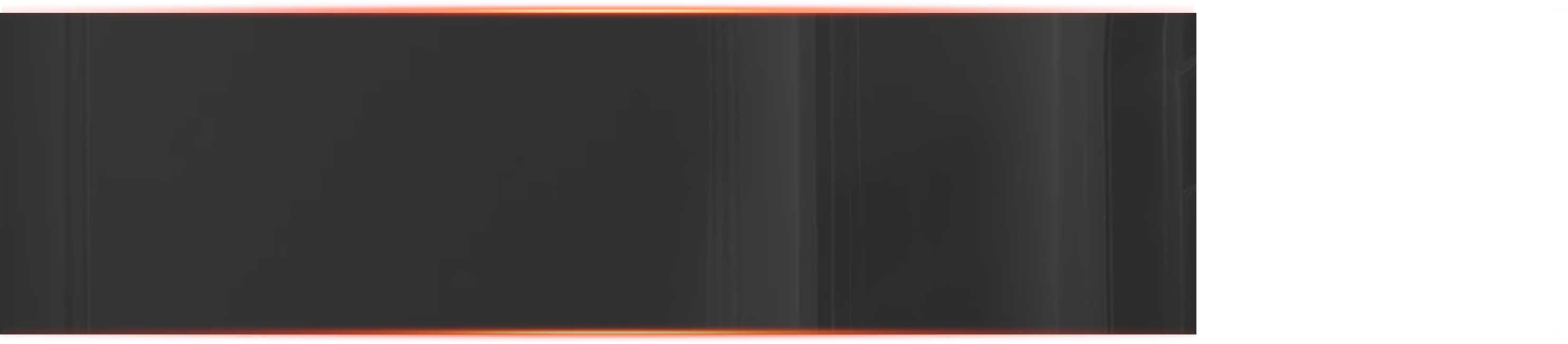 Merci de votre attention!